Escolaridade e Demanda Relativa por Trabalho: Uma Avaliação para o Brasil nas Décadas de 80 e 90
Reynaldo Fernandes - USP
Naércio Aquino Meneses-Filho - USP
Sumário
Introdução
Abordagem Teórica
	II.1. O Modelo
III. Os Dados
IV. Simulações
V. Conclusões
Introdução (1)
Países Desenvolvidos  A demanda relativa por trabalhadores qualificados vem se deslocando para a direita de modo acelerado. 

 Freeman (1995)  Nos Estados Unidos e no Reino Unido o impacto é o de aumentar desigualdade salarial. Para os demais países europeus, o impacto se dá, principalmente, no aumento relativo do desemprego para os menos qualificados.

 Murphy, Riddell e Romer (1998) argumentam que a tendência de crescimento da demanda relativa por trabalhadores qualificados é similar entre os EUA e o Canadá. A desigualdade salarial não se eleva no Canadá em virtude da expansão acelerada da oferta relativa de trabalhadores qualificados.
Introdução (2)
A literatura oferece duas principais explicações: a) a abertura econômica e b) o progresso técnico com viés de habilidade. 

 A literatura empírica conclui que o impacto do comércio internacional tem um papel reduzido no aumento da demanda dos trabalhadores qualificados.

 Países subdesenvolvidos  apresentaram um aumento na desigualdade salarial e na demanda por trabalho qualificado [Robbins (1996), Wood (1997) e Berman e Machin (2000)]. Isto é o oposto do previsto pela tese da abertura comercial.
Introdução (3)
Problemas de transportar essa discussão para países subdesenvolvidos:
A separação entre os efeitos da abertura e das inovações técnicas pode ser complicada (abertura comercial  mudança técnica).
 A divisão dos trabalhadores entre qualificados (com instrução superior) e não qualificados (sem instrução superior) pode ser insuficiente. Apenas uma parcela muito reduzida dos trabalhadores possui instrução superior, enquanto uma parcela significativa de trabalhadores não possui qualquer instrução secundária. No caso dos países da AL, a abertura comercial se deu tanto em relação aos países desenvolvidos como em relação à países como Índia e China.
II. Abordagem Teórica
Um simples modelo de oferta e demanda é, de modo geral, empregado para se avaliar os deslocamentos da demanda relativa por trabalho. Sob as hipóteses de competição e de ofertas de trabalho exógenas.

- Os salários relativos são considerados uma função das ofertas relativas de mão de obra e de um termo que varia no tempo, o qual representa os deslocamentos de demanda.
Um exemplo (1)
Y   = produto agregado;
K  =  estoque agregado de capital físico;
L1 = oferta de trabalhadores não qualificados;
L2 = oferta de trabalhadores qualificados;
Ai (t) = fator de eficiência dos serviços dos trabalhadores;
 = elasticidade de substituição entre os dois tipos de trabalho;
 =  parâmetro de distribuição da função Cobb-Douglas; e
ai = parâmetro de distribuição da função CES.
Um exemplo (2)
obtêm-se que:
e
onde,
ou,
e
Caso de 3 tipos de trabalhadores
Para 3 tipos de trabalhadores, Murphy, Riddell e Romer (1998) sugerem:
onde,
 L1 = oferta de trabalhadores não qualificados;
L2 = oferta de trabalhadores com qualificação intermediária; e
L3 = oferta de trabalhadores qualificados
II.1. Modelo (1)
,
,
e
.
II.1 Modelo (2)
Das condições de 1º ordem obtêm-se:
II.1. Modelo (3)
Admitindo que exista uma solução interior, a maximização de Y em relação à       e       sujeito à                       ,                e                  
resulta em:
sendo
III. Os dados
PNADs: 1981 –1999

 Para cada ano e cada Estado, os trabalhadores foram agregados em três grupos: qualificados, não qualificados e intermediários. Para cada um desses grupos, obteve-se uma medida de salário nominal e uma de quantidade ofertada de trabalhado.

 A separação dos grupos teve como base os anos completos de estudo: 0-4 (não qualificados); 5-11 (intermediários); e 12 ou mais (qualificados).
Procedimento de Agregação
Os trabalhadores foram agrupados em 96 células, segundo 8
grupos educacionais, 6 grupos de idade e 2 grupos de gênero. Existem
24 células de trabalhadores não qualificados, 48 células de trabalhado-
res com qualificação intermediária e 24 células de trabalhadores
qualificados.

 Para cada grupo de qualificação selecionou-se uma célula de
referência. Os trabalhadores das células de referência são homens entre
35 e 44 anos de idade com escolaridade igual a 4 (não qualificados), 11
(intermediários) e 15 ou mais (qualificados).
Procedimento de Agregação
A medida de salário nominal, para cada grupo de qualificação, é a
média dos rendimentos do trabalho da respectiva célula de referência.
Os rendimentos foram ajustados para uma jornada semanal de 44 h.
 
Para construir nossa medida de oferta de trabalho, o primeiro
procedimento foi encontrar o total de horas semanais trabalhadas
dentro de cada célula. Esse total de horas foi dividido por 44. O total
ajustado de trabalhadores de cada célula foi multiplicado por um fator
de equivalência que os “transformam” em “trabalhadores equivalentes”
aos da célula de referência do seu grupo de qualificação. Só então, os
“trabalhadores equivalentes”, de cada grupo de qualificação, foram
somados.
Procedimento de Agregação
O fator de equivalência foi considerado invariante no tempo e no 
espaço. Assim, a razão de equivalência entre duas células quaisquer, 
dentro de um mesmo grupo de qualificação, é sempre a mesma,
independentemente do ano e do Estado considerado. 
 
O procedimento utilizado para se obter os fatores de equivalência
consistiu em agrupar o conjunto dos trabalhadores urbanos do país (e
não dos Estados) nas 96 células referidas anteriormente. Para cada um
dos anos, calculou-se a média dos rendimentos do trabalho para cada
uma das células e, então, dividiu-se o rendimento médio de cada célula
pelo rendimento médio da célula de referência do seu grupo. O fator de
equivalência de cada célula é a média dessa razão, entre os diversos
anos considerados na análise.
Procedimento de Agregação
Obteve-se, para cada Estado e em cada ano, os valores de          e 
      . Admitindo-se que  é invariante no tempo e no espaço, seu valor
estaria entre o menor valor de          e o maior valor de         . 
Tal procedimento gerou 374 valores para           e           sendo que
90% dos valores de           estavam acima de 0,615 e 90% dos  valores
de         estavam abaixo de 0,422. Assim, para se computar        e     ,
três valores para  foram considerados:  = 0,4,  = 0,5 e  = 0,6.
IV. Simulações
Tabela 1
média anual
Tabela 2
média anual
Figura 1: Evolução das Ofertas de Trabalho
Figura 2: Evolução das Ofertas Relativas de Trabalho
Figura 3: Evolução dos Salários Relativos
Figura 4: Trabalhadores Intermediários em Tarefa Simples
Figura 5: Trabalhadores Intermediários em Tarefa Complexas
Figura 6: Oferta Relativa de Trabalho: Não-Qualificados x Intermediários
Figura 7: Oferta Relativa de Trabalho: Qualificados x Intermediários
Figura 8: D 12 (t) – Elasticidade = 0,5
Figura 9: D 12 (t) – Elasticidade = 1,5
Figura 10: D 12 (t) – Elasticidade = 2,5
Figura 11: D 32 (t) – Elasticidade = 0,5
Figura 12: D 32 (t) – Elasticidade = 1,5
Figura 13: D 32 (t) – Elasticidade = 2,5
Revisão 2012 (PPE): Dados até 2009
IV. Simulações
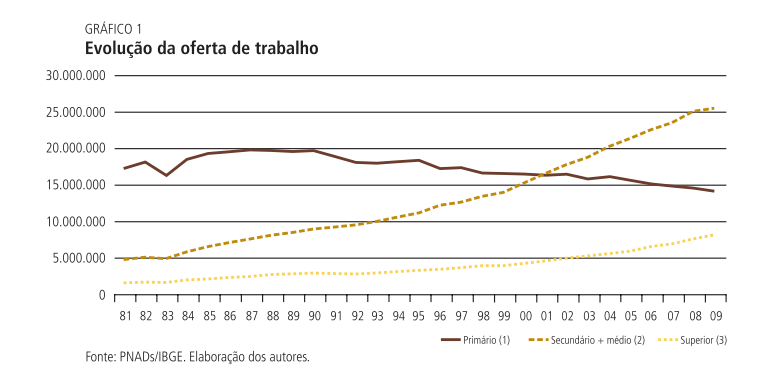 IV. Simulações
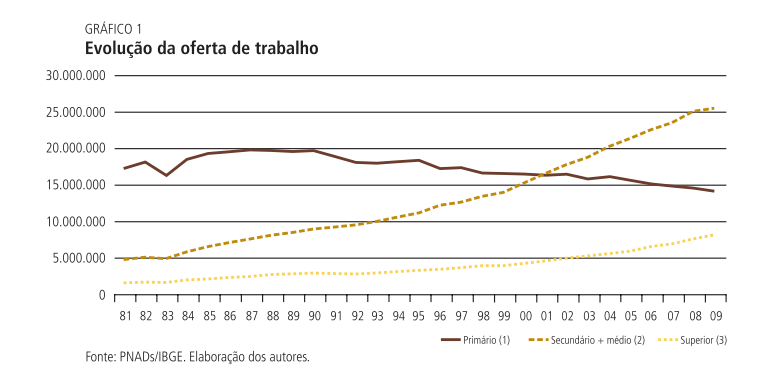 IV. Simulações
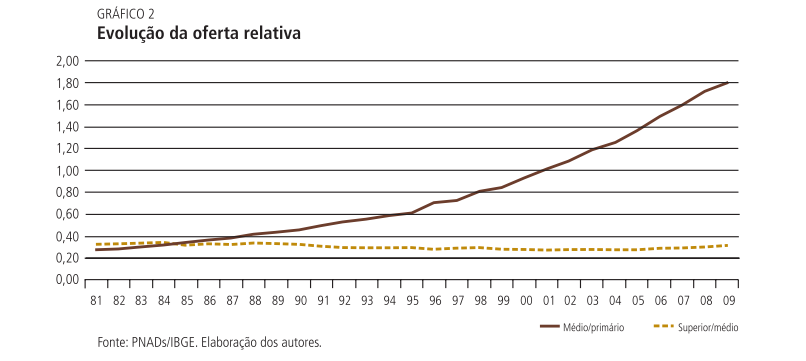 IV. Simulações
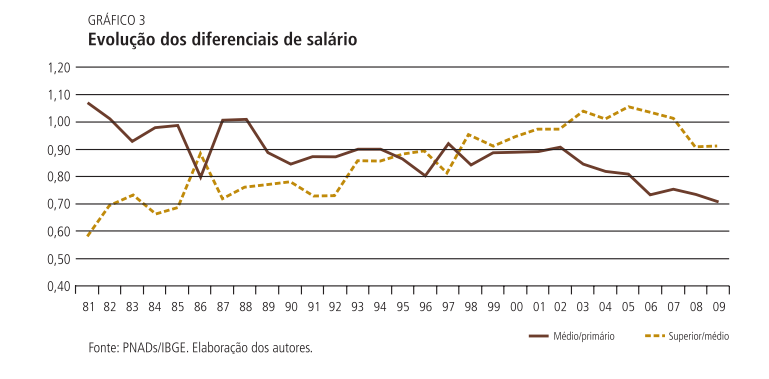 IV. Simulações
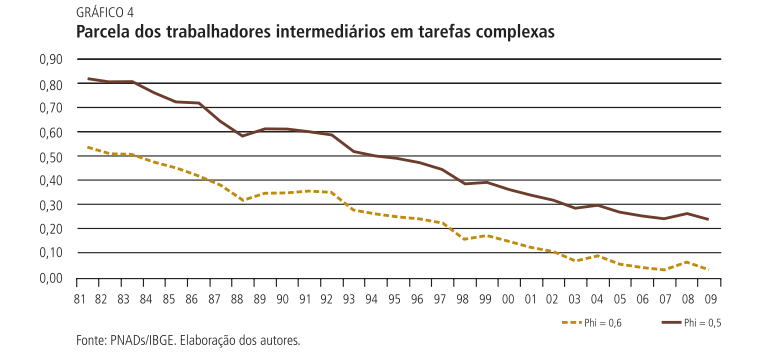 IV. Simulações
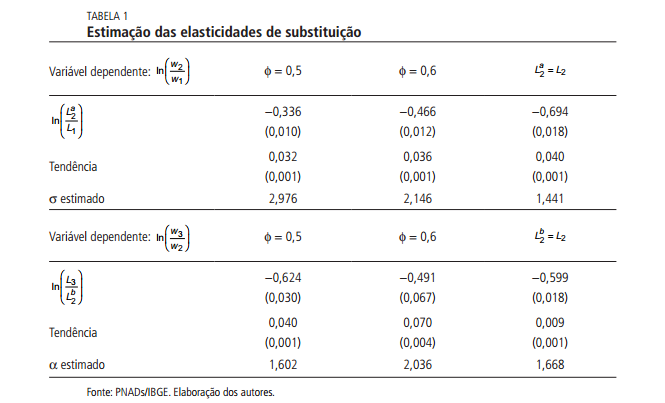 IV. Simulações
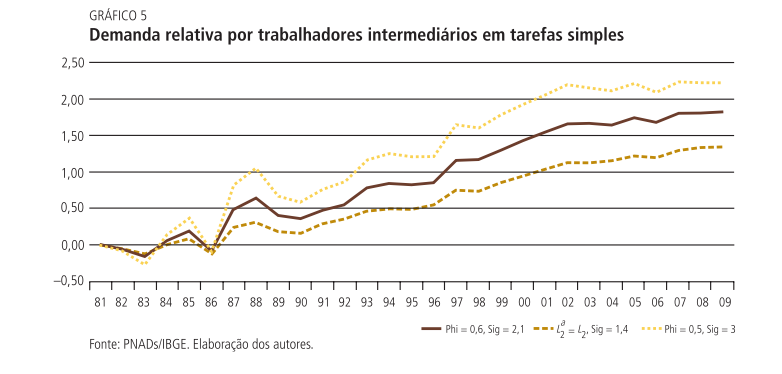 IV. Simulações
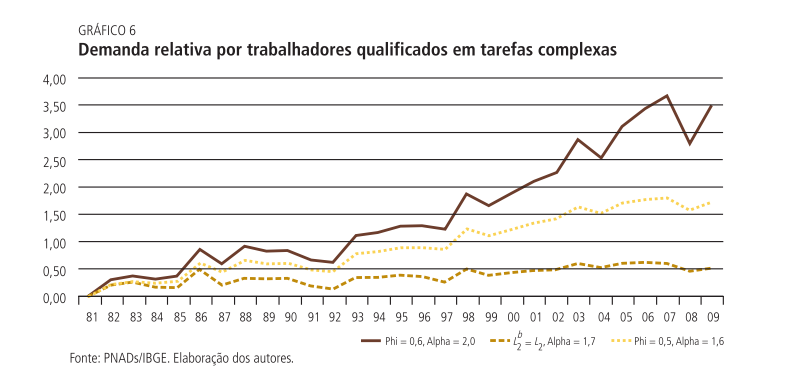 IV. Simulações
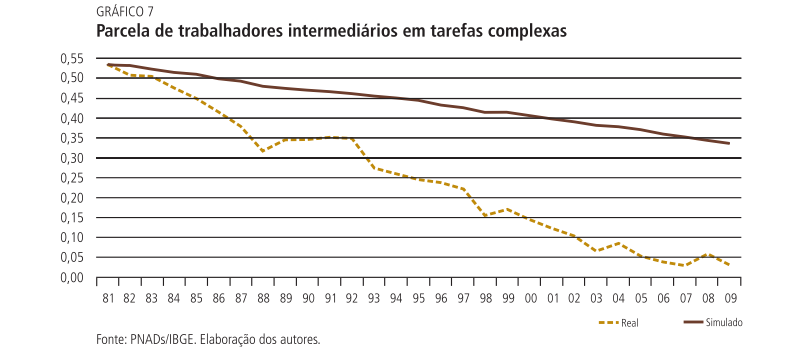 IV. Simulações
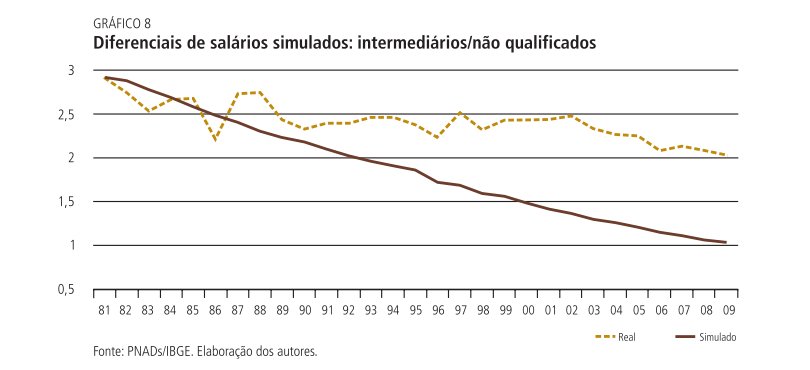 IV. Simulações
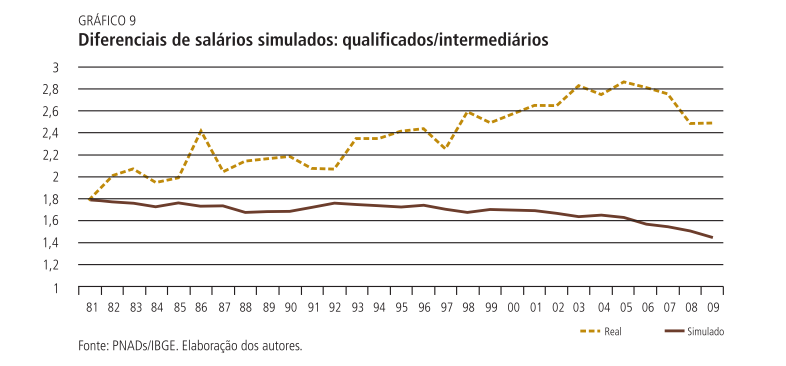